LHC Status Friday Morning 28-Sep
  Bernhard Holzer, Joerg Wenninger
Plan: 
	after conditioning with 144 bunch trains during the night 
	go for next step in stable beams: 2*456 bunches 


08:00h  status of MKI8 conditioning



08:30h  injection physics beam 
	-- beam 2 first –

09:16h  ramp, Np = 1.5 E11
09:34h  squeeze & adjust
	
				         456 x 456
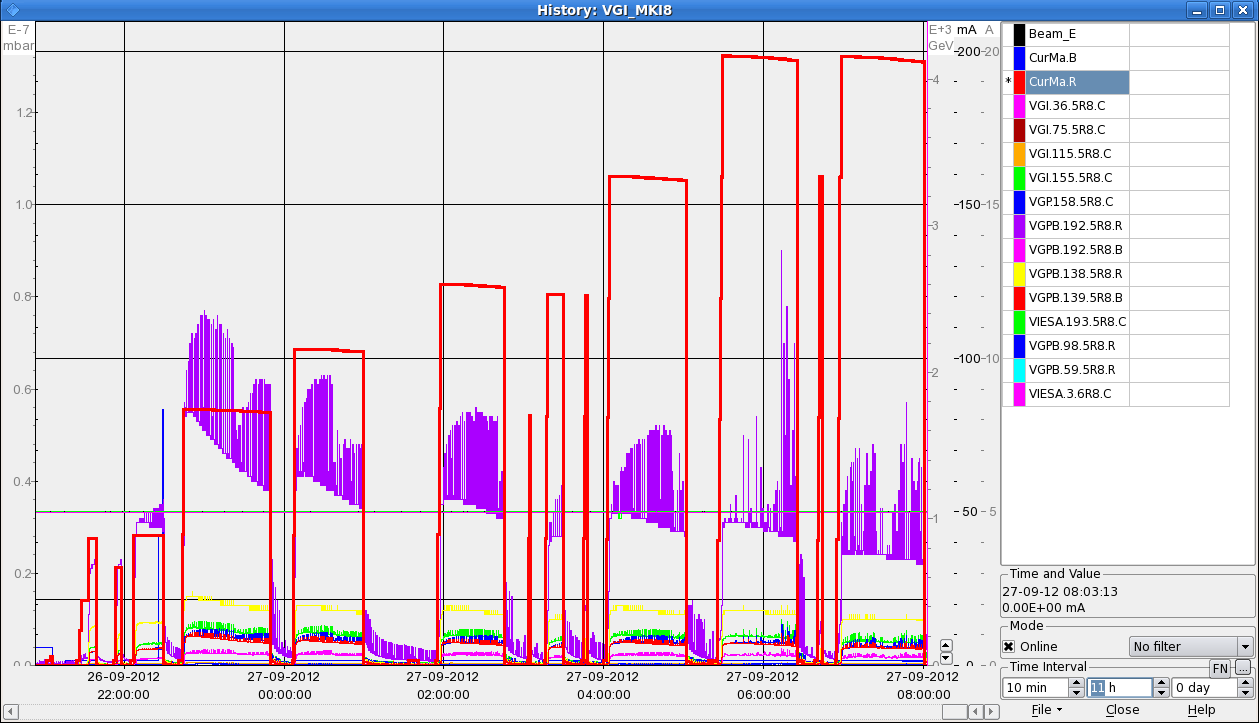 current b2
pressure
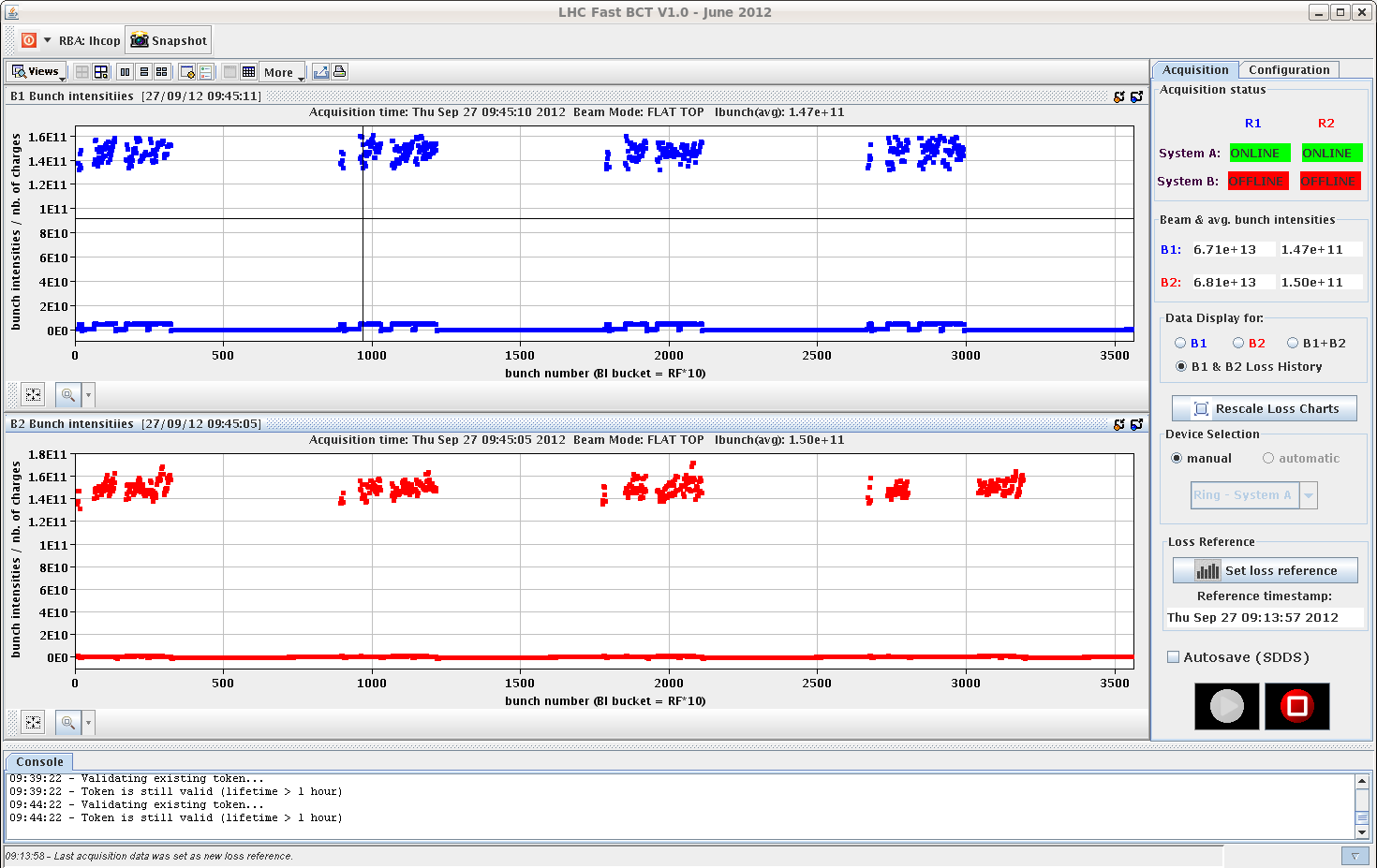 29/06/2012
LHC 8:30 meeting
Thu Morning
10:30h  stable beams,
	ATLAS quite a bit off in the beginning (... orbit problem)








Vacuum at MKI8_D:
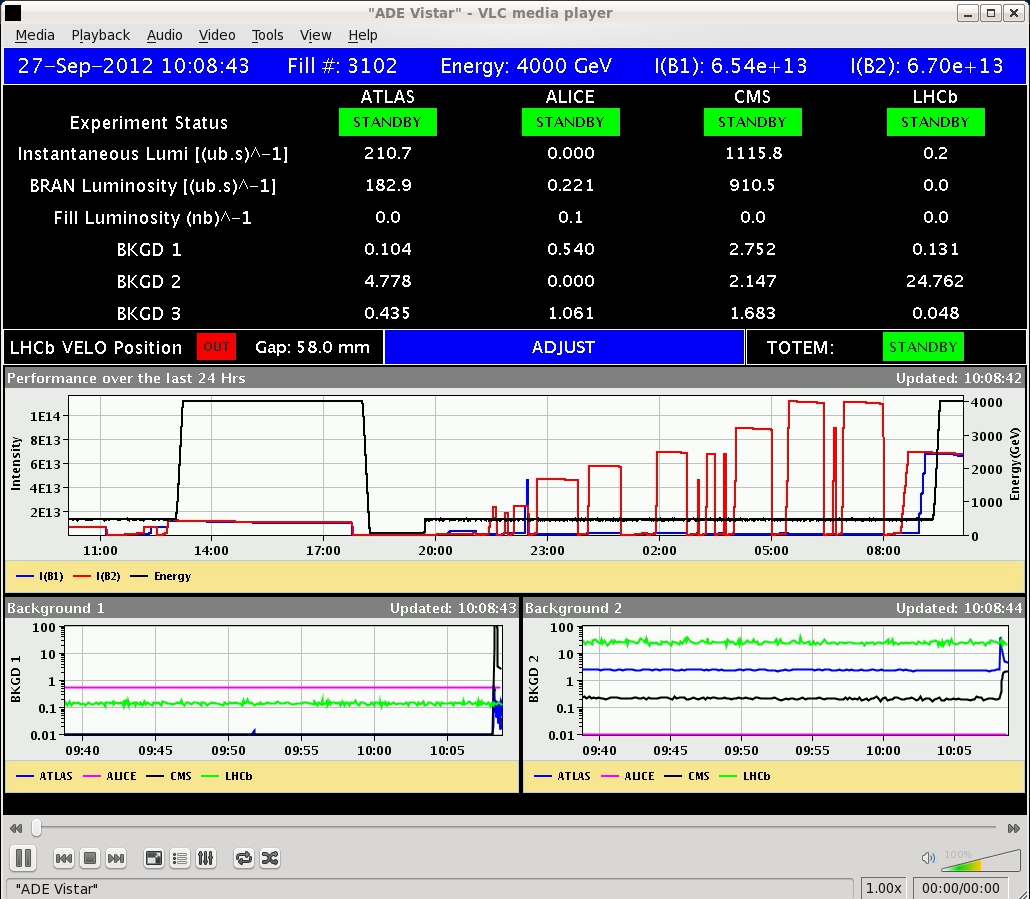 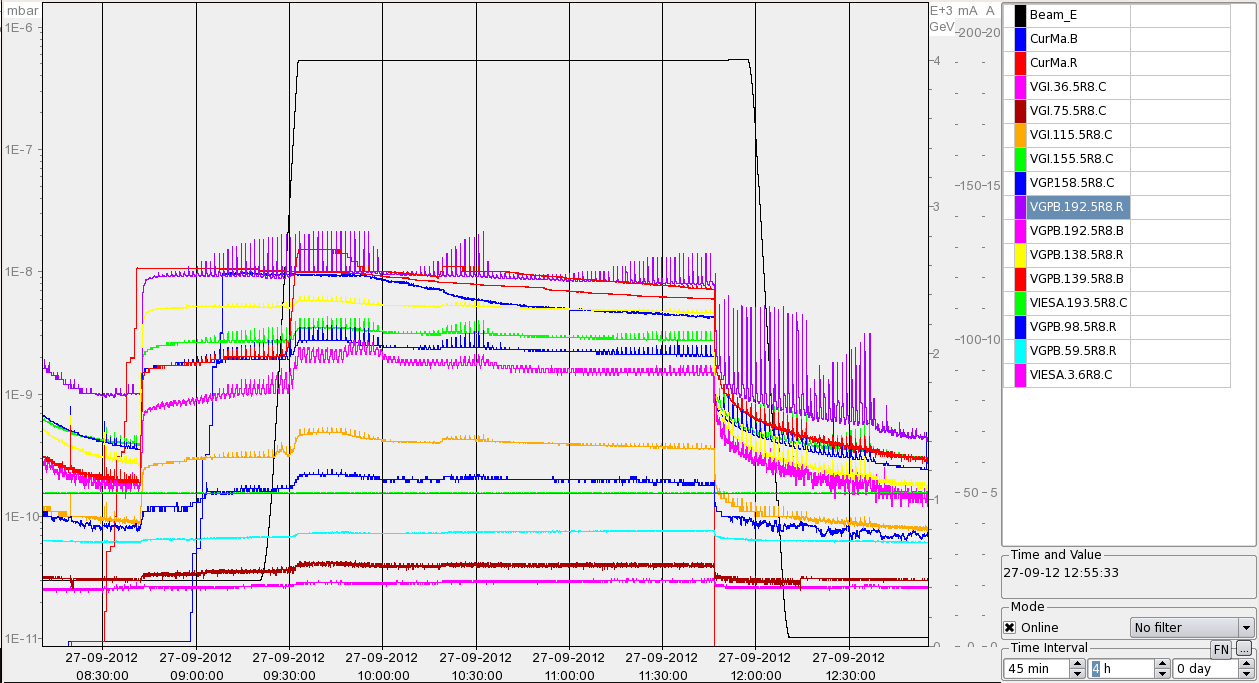 1E-8
1E-9
1E-10
Thu Morning/ Late
11:30h  low mu scan for ATLAS  
11:46h  beam dump: trip of  RQ9.L2
	access for temperatur sensor cryo Pt 8,  
		(DFBX L8 was fixed by the QPS people, unplugging/plugging a cable) 
		                    ... QPS reset Pt 8
		                    ... ALICE
	    		     ... and Q9 in Pt2: earth fault ... due to water leak 

18:30h  machine closed, pre-cycle 

20:05h  injection for physics   plan: 840 bunches
	... but no beam due to 40MHz problem in PS 

00:45h  injection for physics
Thu Night
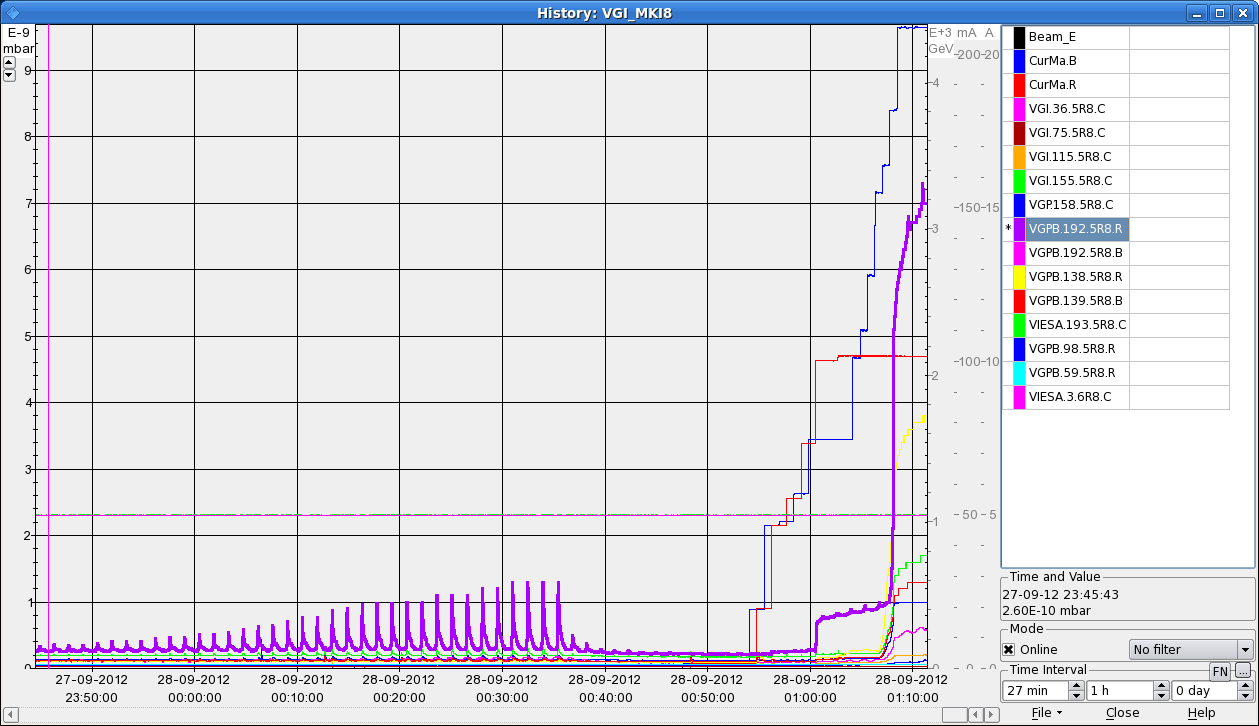 00:45h  injection for physics

	problem: 108 bunch transfer








02:00h  injection successful
	reduced single bunch currents
	get rid of vac. spikes
5E-9
1E-9
456 bunches (50ns_456b_447_0_432_72bpi12inj
840 bunches (50ns_840b_801_0_804_108bpi13inj
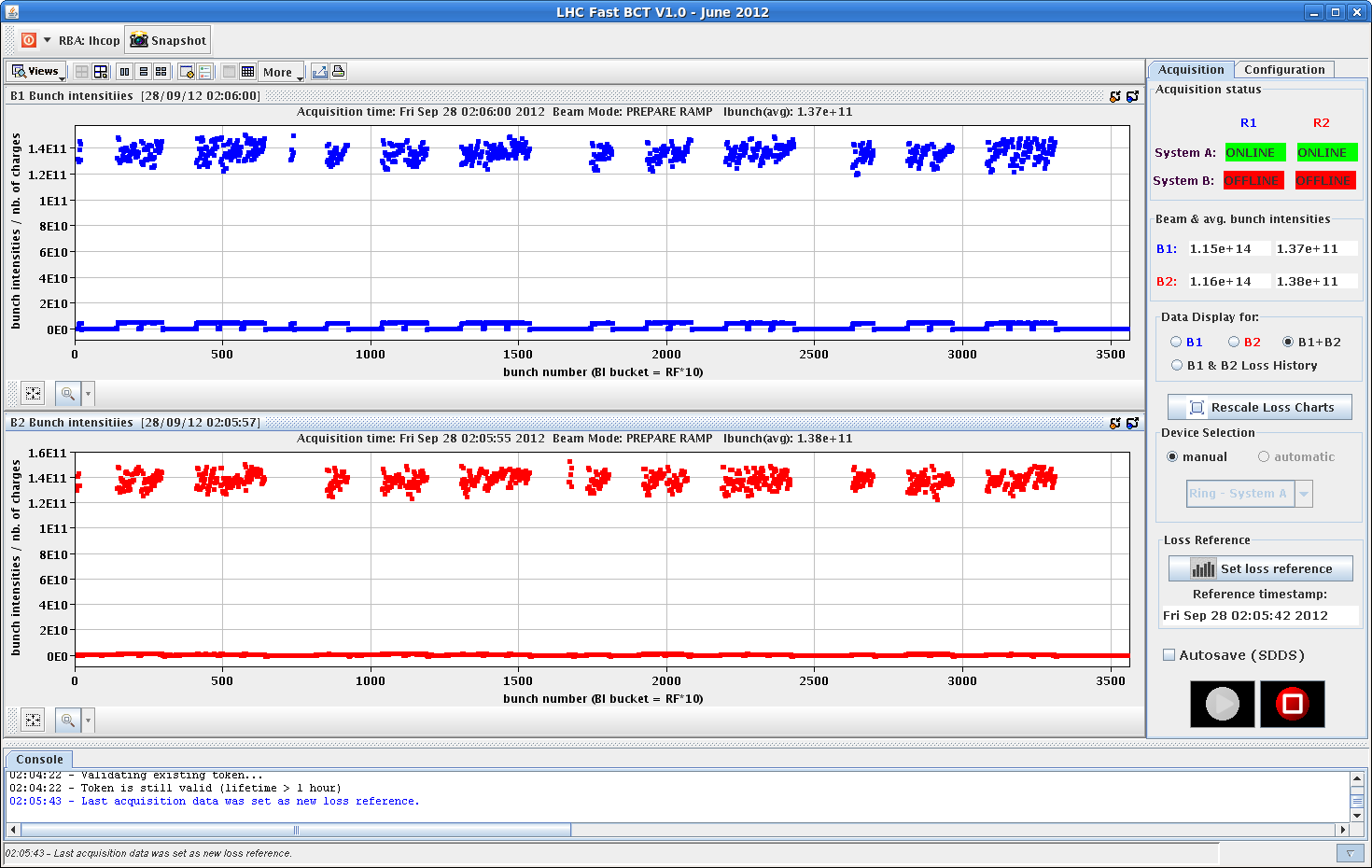 1.4E11
Thu Night
02:08h  ramp ... & beam dump: 
             Bad temperature reading on TCSG_4R6_B1_TTRU triggered interlock on BIS
	piquet called to analyse problem

	intermittent erratic readings
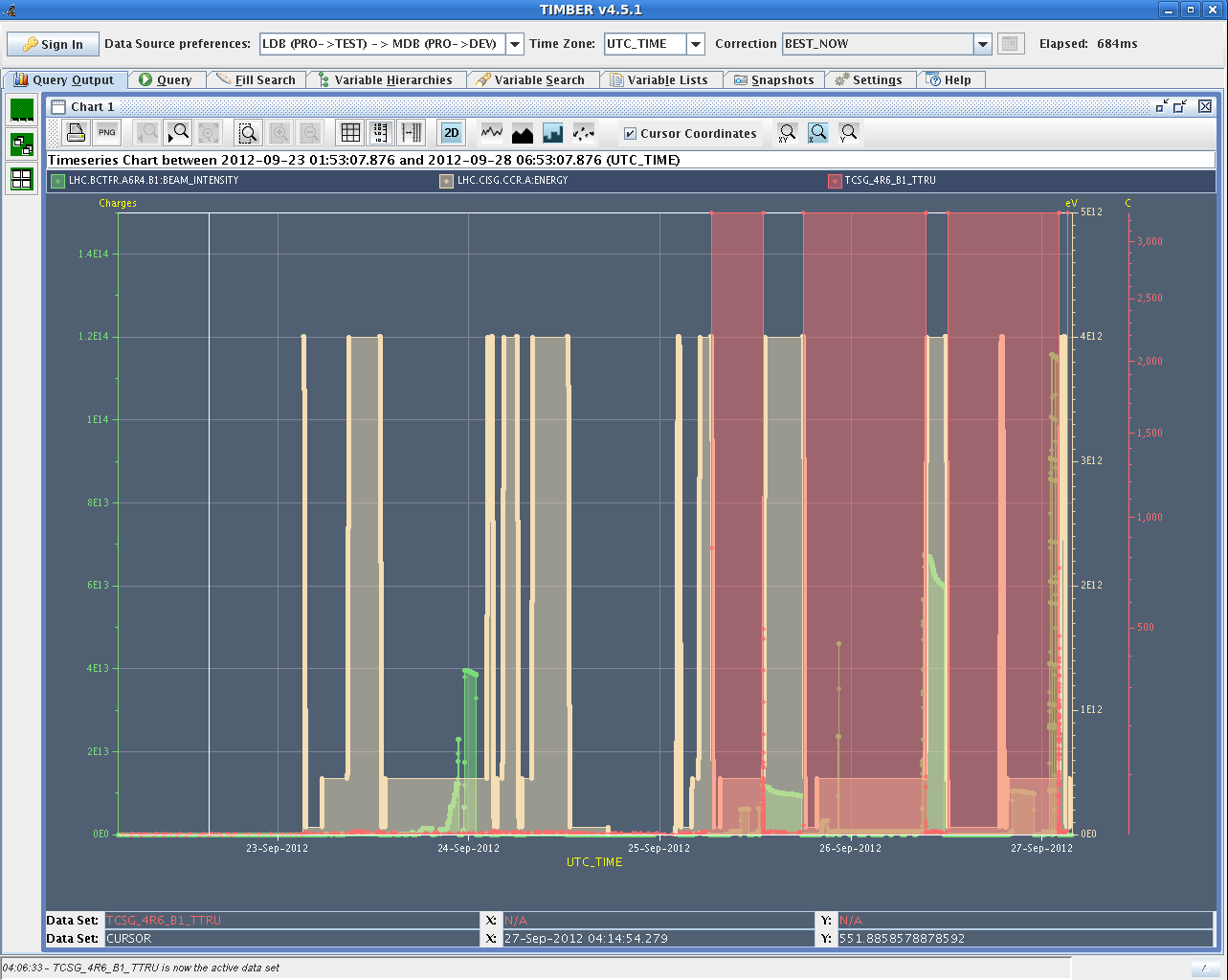 3000
23-sep    24        25        26       27 sep
Thu Night
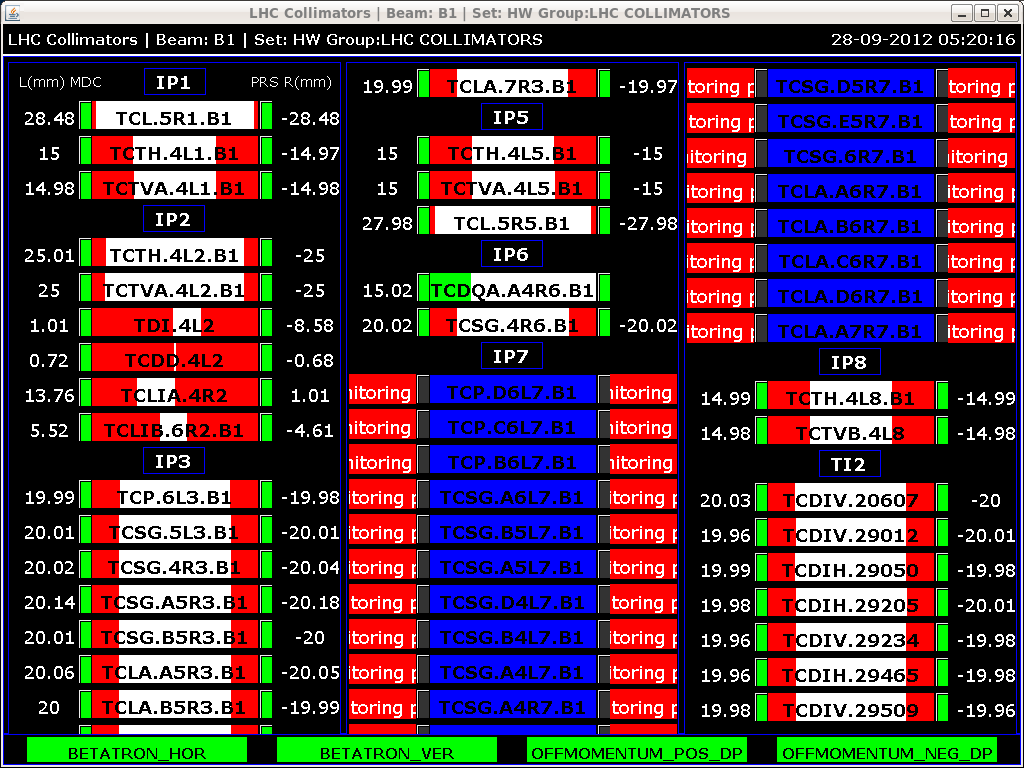 03:30h  injection probes

05:00h  communication problem at collimators
	reset by piquet

06:30h  injection for physics

07:00h  ramp, squeeze, adjust

08:00h  stable beams
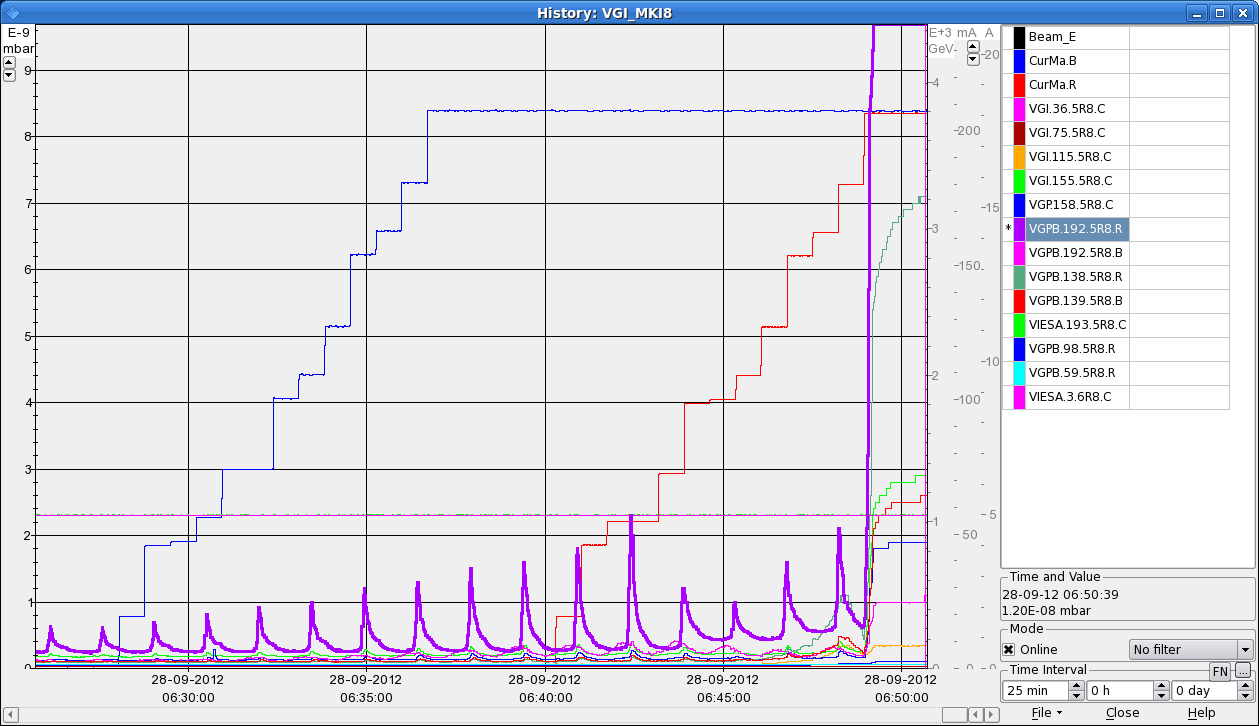 Fri Morning, 7:00
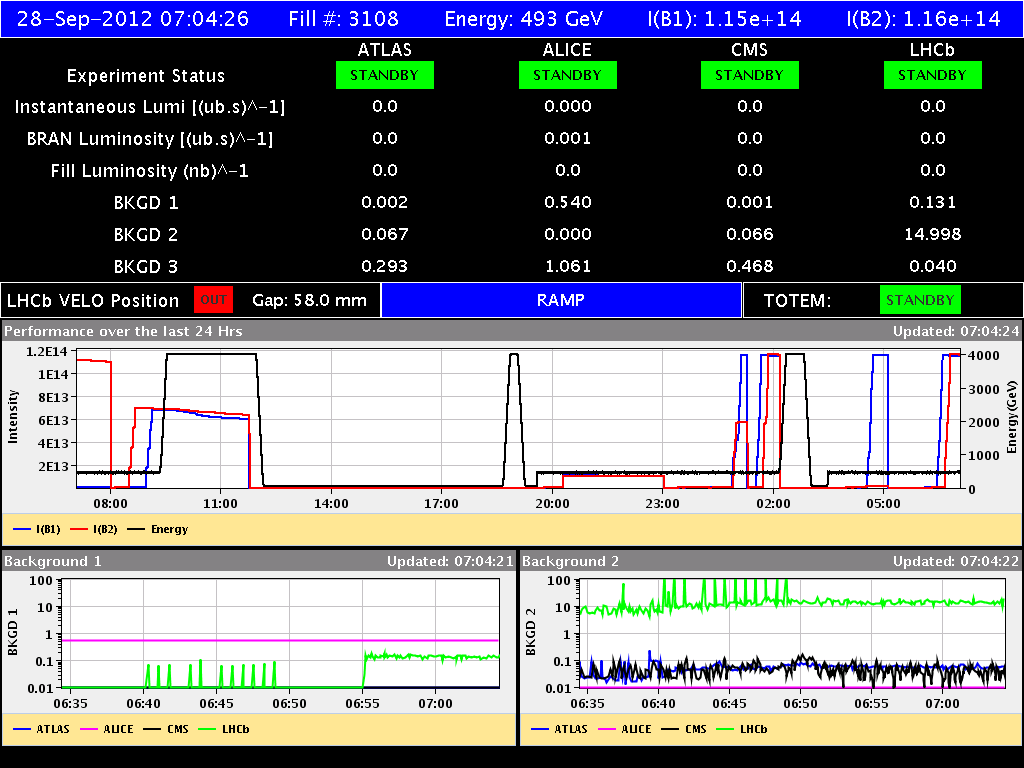 finally stable beams
456 bunch fill
access
40 MHz PS
T-reading Collis
beam dump: 
    Q9.L2 earth fault
    (water leak)
communication Collis
MKI8